NRW – das Beste aus der Region
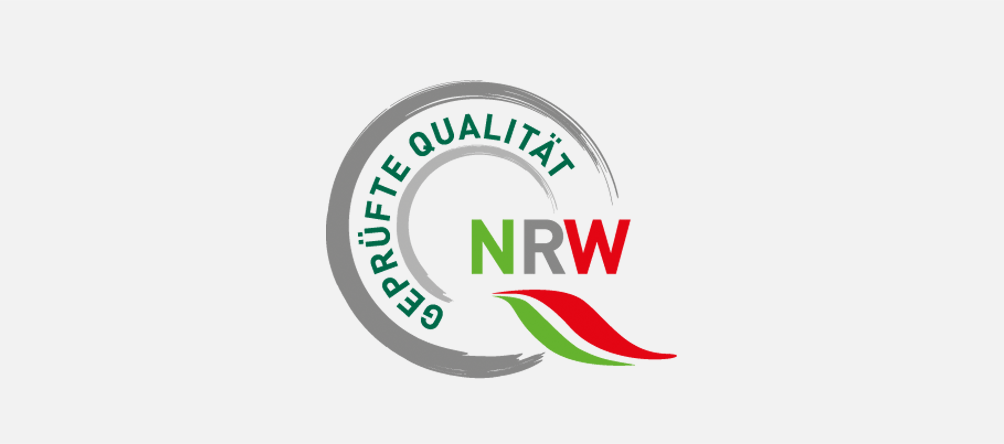 Warum interessieren sich immer mehr Menschen dafür, wo unsere Lebensmittel her kommen?
Und solange das so bleibt, dass die Kunden 
immer nur das Billigste kaufen, so lange werden auch Lebensmittel in den Supermärkten regelrecht verramscht werden.
Schlimm ist, dass die Dumpingpreise für Lebensmittel 
zu Lasten der 
regionalen Erzeuger  gehen.
„Massentierhaltung“











„Monokulturen“.
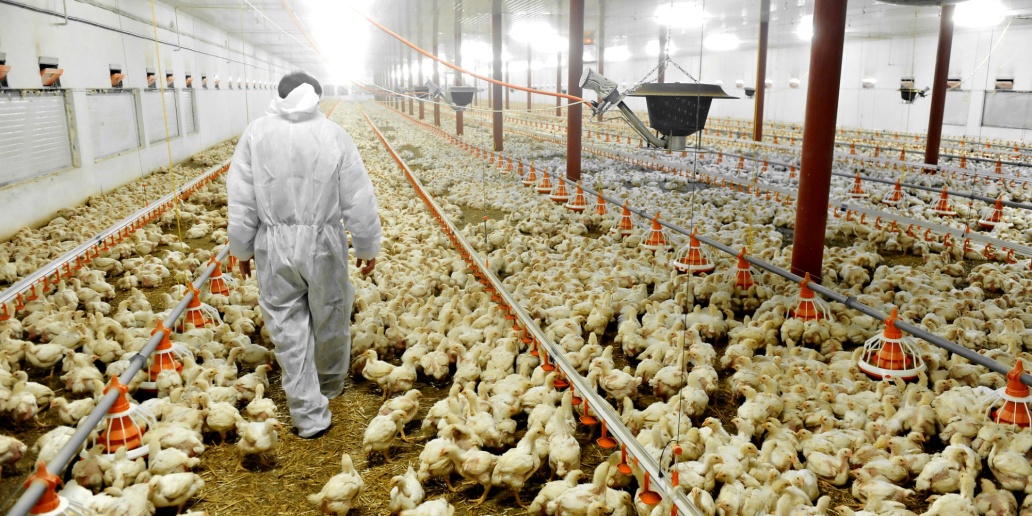 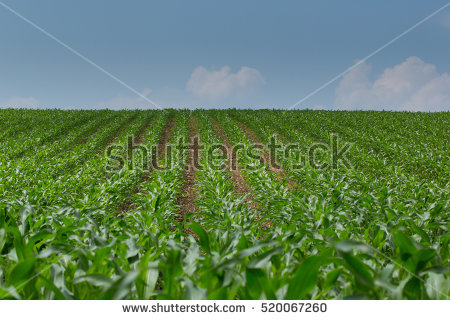 [Speaker Notes: Diese sind es aber gerade, die sowohl über Ihre gelebte soziale Verantwortung vor Ort, als auch als Arbeitgeber zum Erhalt der hiesigen Infrastruktur und des gesellschaftlichen Miteinanders stark beitragen.]
Liebe Zuhörer, das alles geht aber auch ganz anders:
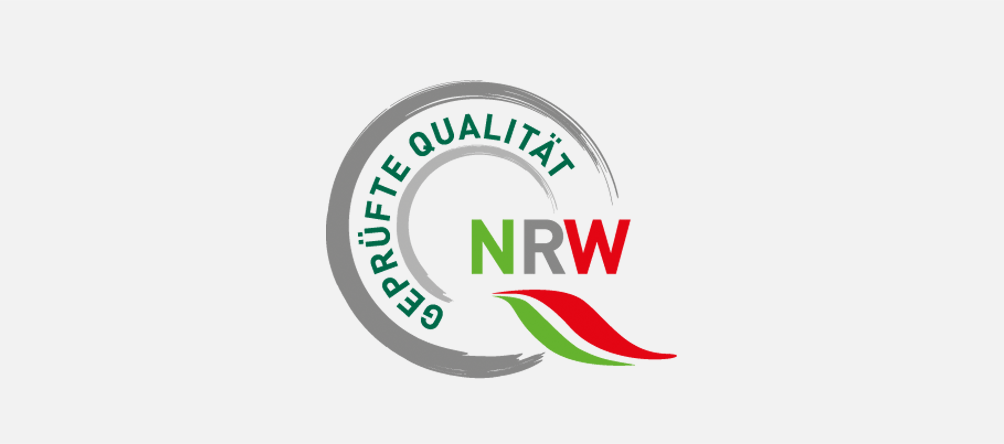 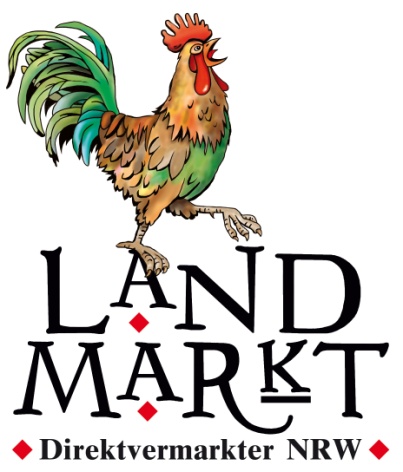 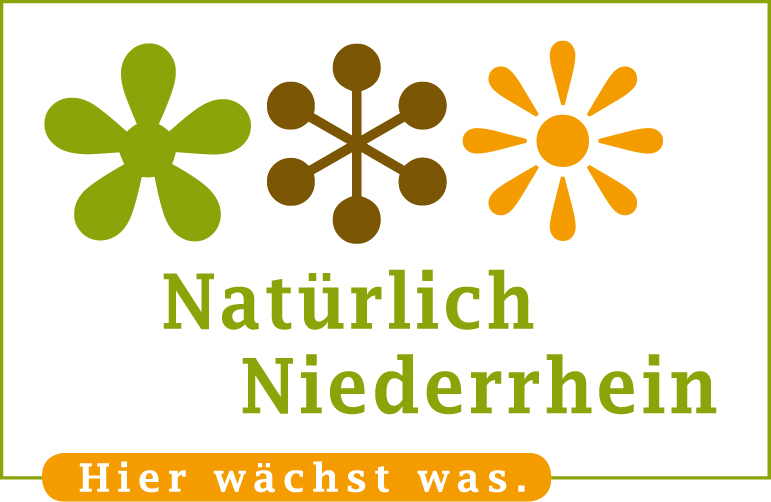 [Speaker Notes: Eine Reihe von Labels soll dabei helfen, regionale Produkte zu erkennen……….]
Wochenmärkte





                                                                  



                                                                	Hofladen
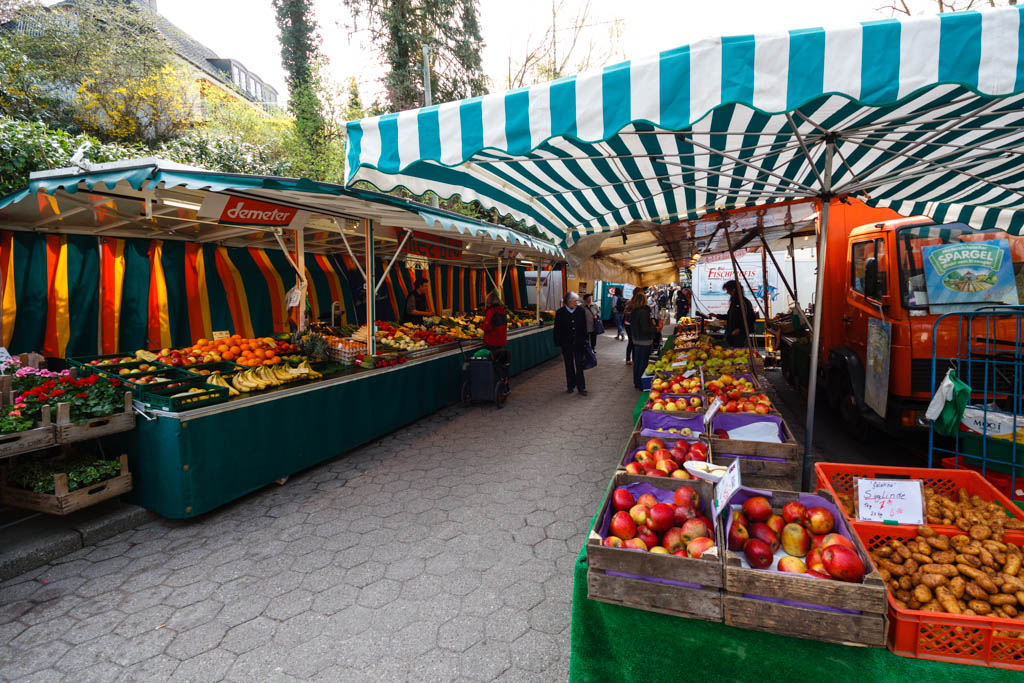 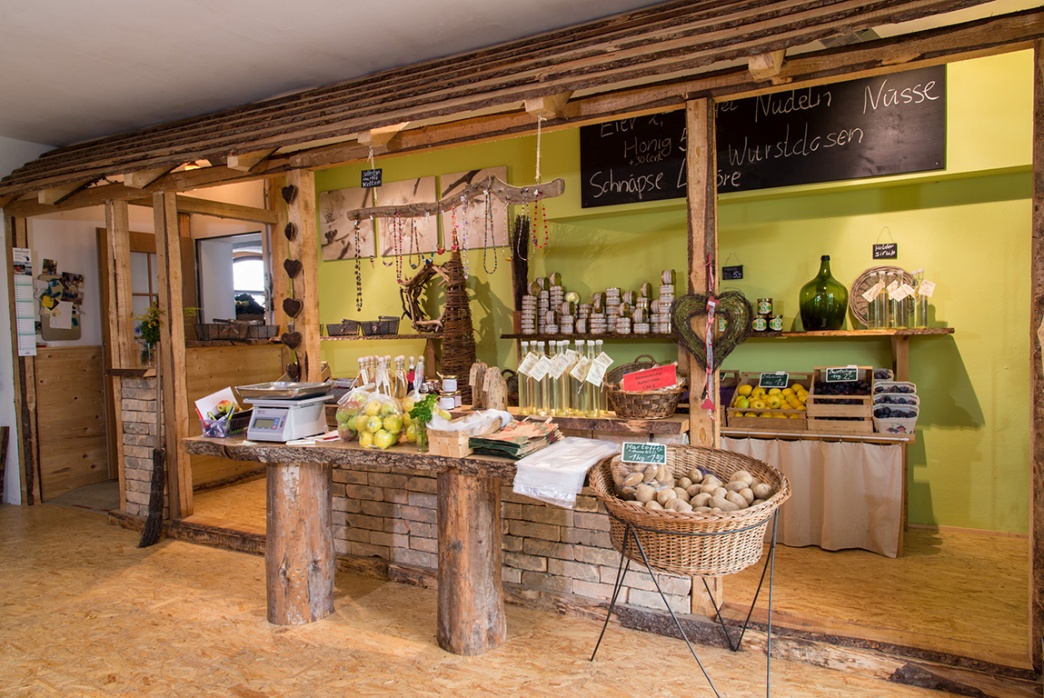 Das geht heute aber auch in allen guten Verbrauchermärkten.
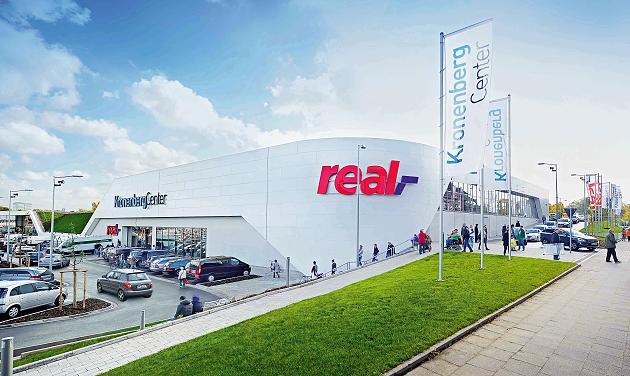 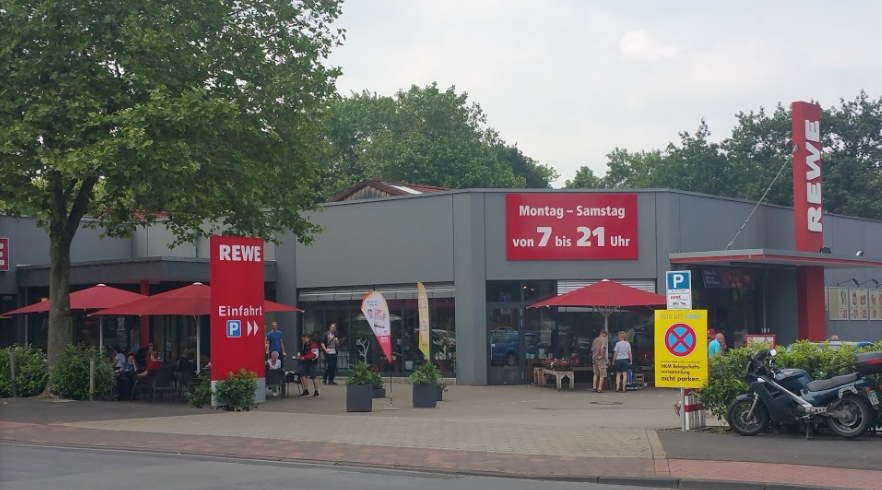 [Speaker Notes: Hier sind wir alle als Verbraucher gefordert. 
Hier können wir als Kunden durch lesen der Verpackungshinweise, Beurteilung der Herkunft, Kontakt mit den Erzeugern, nachfragen, weiterdenken, konfrontieren, diskutieren, agieren, durch unsere Kaufentscheidungen viel zu einem Wandel beitragen.]
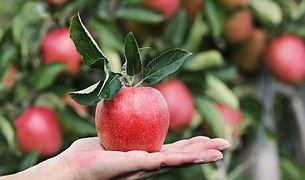 Kunden,die wissen wollen, 
wo genau steht der Apfelbaum, 
von dem mein Boskop gepflückt wurde. 

Und wo ist der Acker, auf dem meine Kartoffeln gewachsen sind?
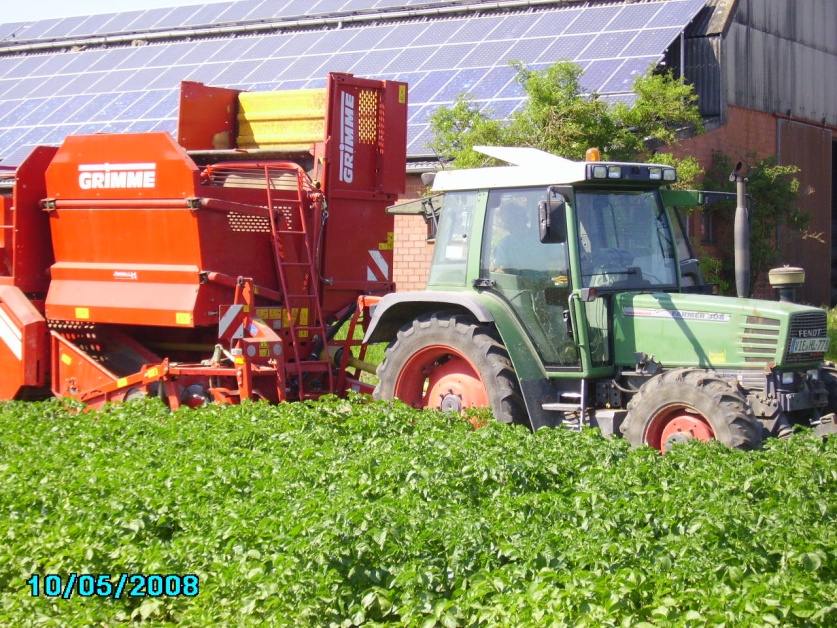 Umdenken




NRW       




Vereinigungen
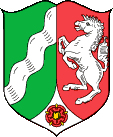 An erster Stelle möchte ich hier nennen den Verein Ernährung NRW. 



regionale Vermarktung von Lebensmitteln
Unter anderem wurde ein Prüfzeichen entwickelt.
Wo Sie dieses sehen, 
ist sowohl die Herkunft aus NRW verbrieft 
als auch ein sehr hoher Qualitätsstandart .
Prüfzeichen
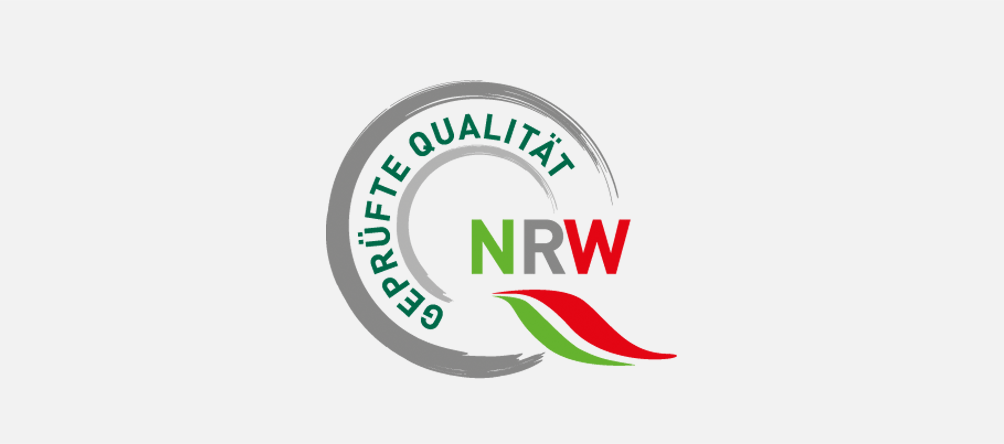 Herkunft aus NRW
[Speaker Notes: So sieht dieses Prüfzeichen aus, ein stilisierter Teller…….Es ist bereits auf einigen, in Zukunft hoffentlich auf vielen Lebensmitteln aus NRW zu finden]
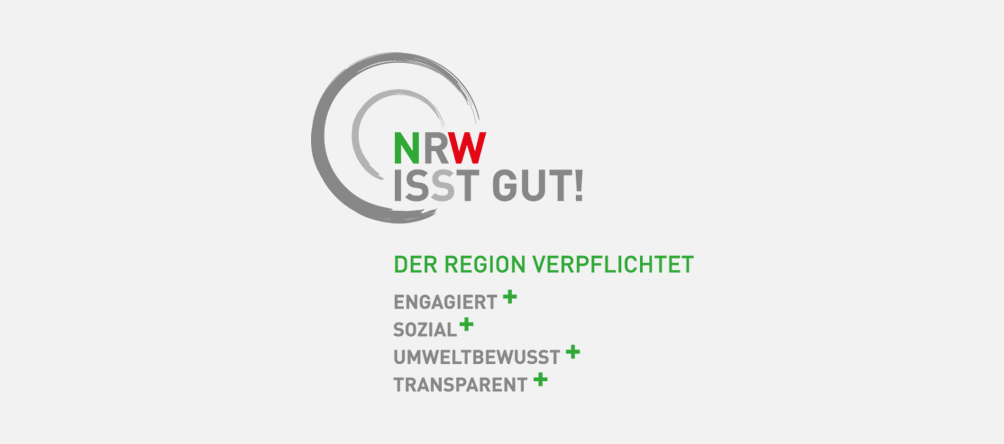 hoher Qualitätsstandart
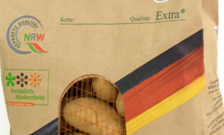 Name des Erzeugers
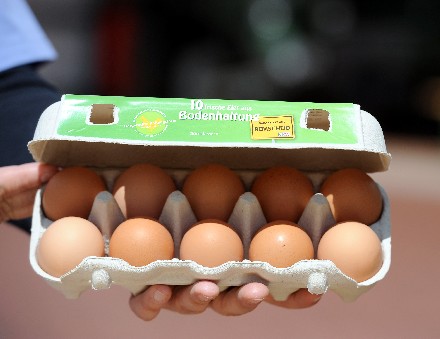 Und genau so machen wir es auch mit unseren Kartoffeln.
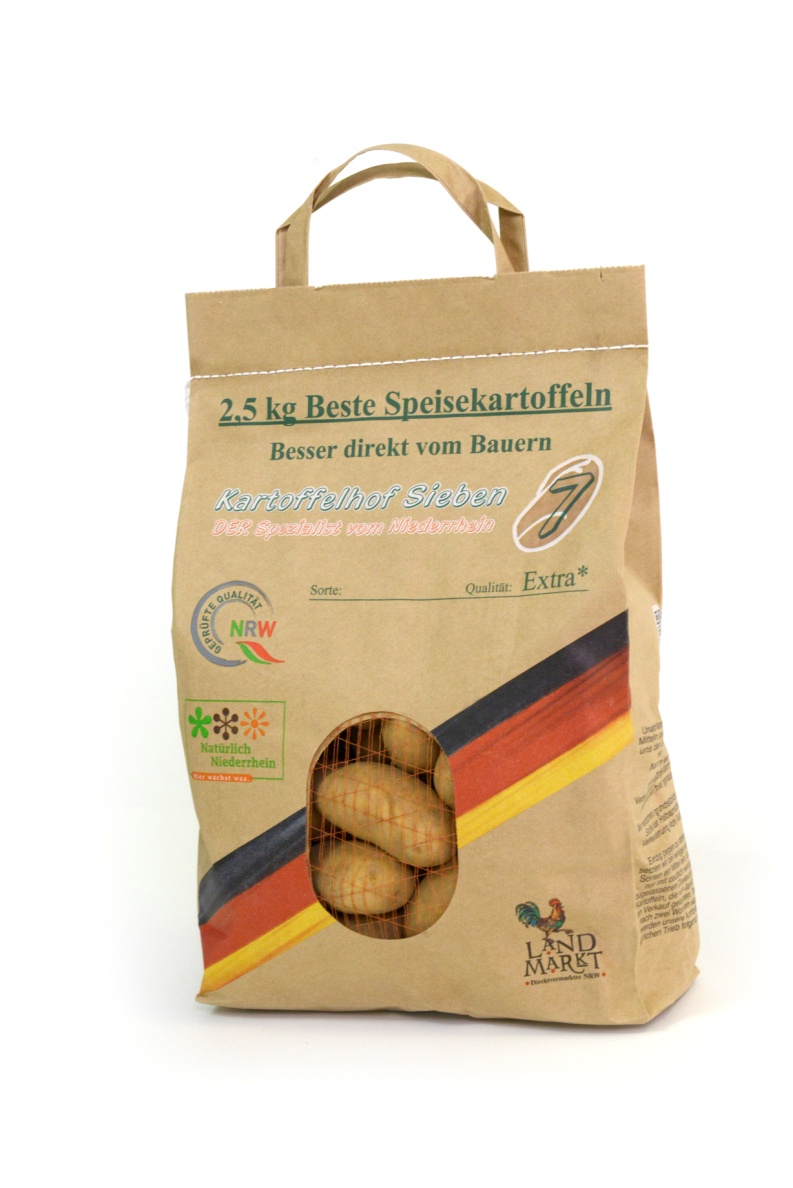 Und was haben Sie als Kunde davon?
….nicht ein anonymer Packbetrieb
…..sondern der Erzeuger
Am Beispiel unseres Bauernhofes will ich das nun zeigen:
Wir, der Kartoffelhof Sieben sind ein Familienbetrieb.
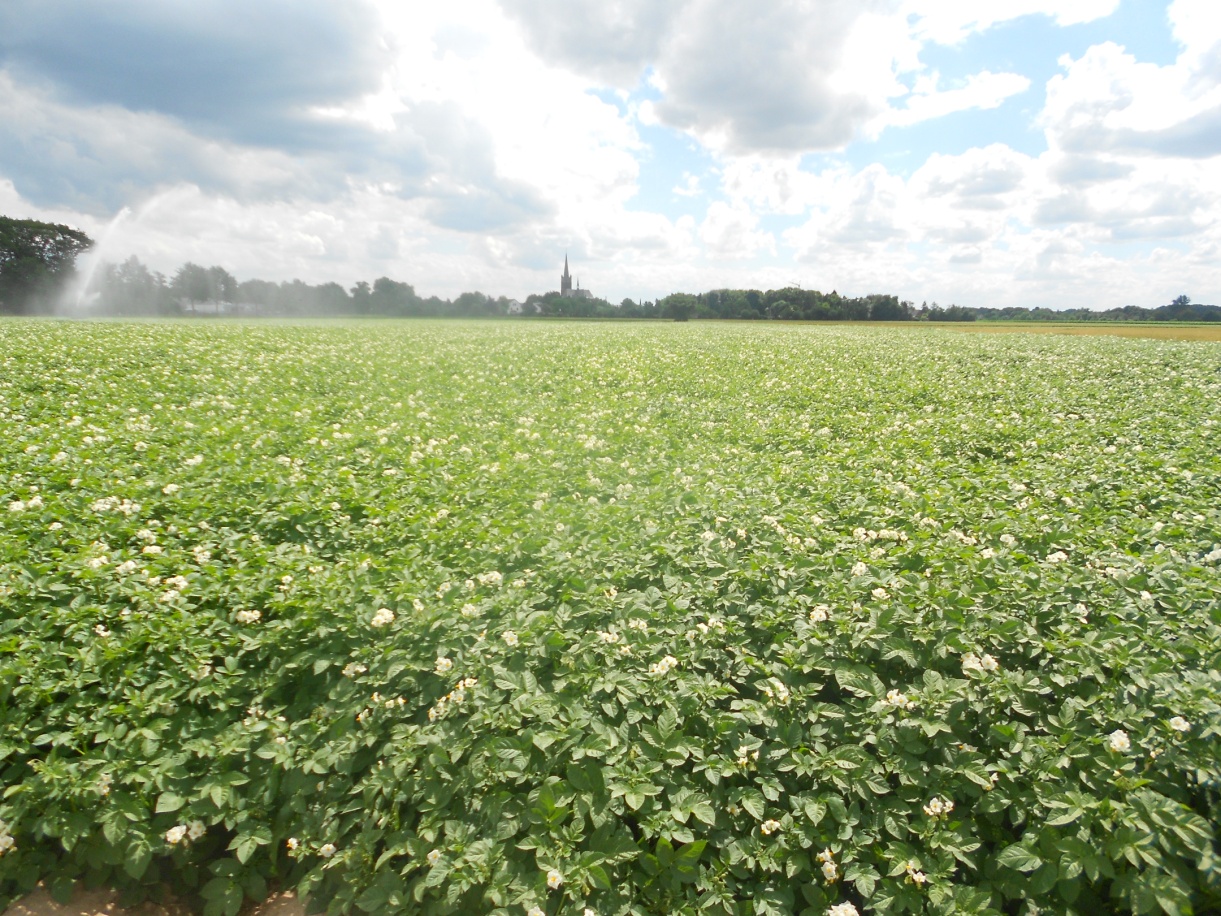 Insgesamt 10 bis 15 verschiedene Sorten, die sich unterscheiden nach Reifezeit, Kocheigenschaften, nach der Form oder Schalenfarbe……….
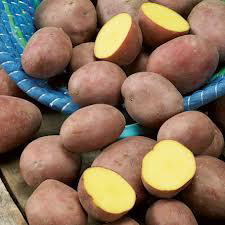 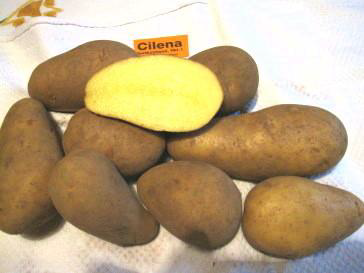 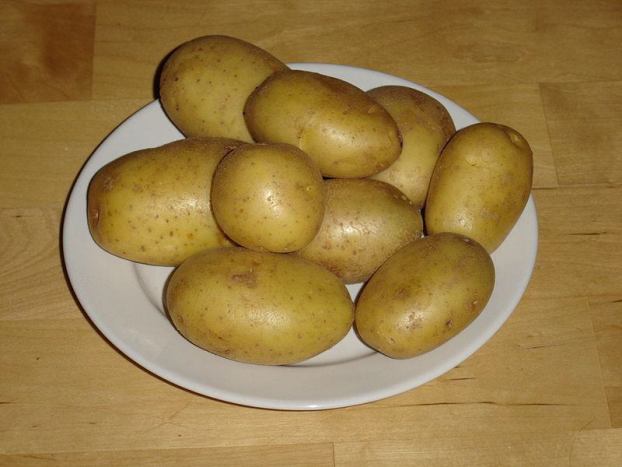 Hier unser Hof in winterlicher Stimmung
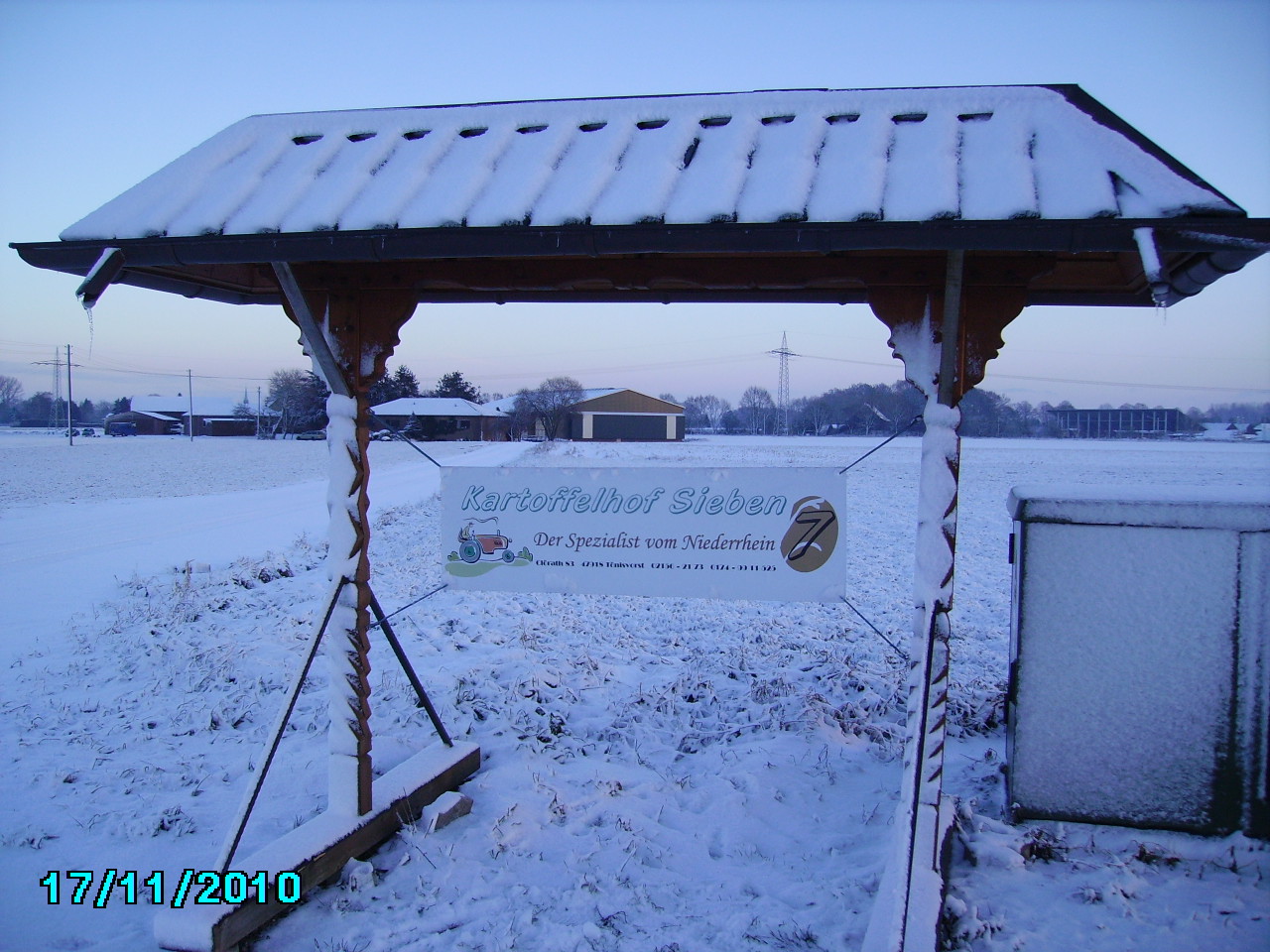 ……und kurz nachdem der Schnee geschmolzen ist,
werden schon die ersten Kartoffeln behutsam in die Erde gelegt.
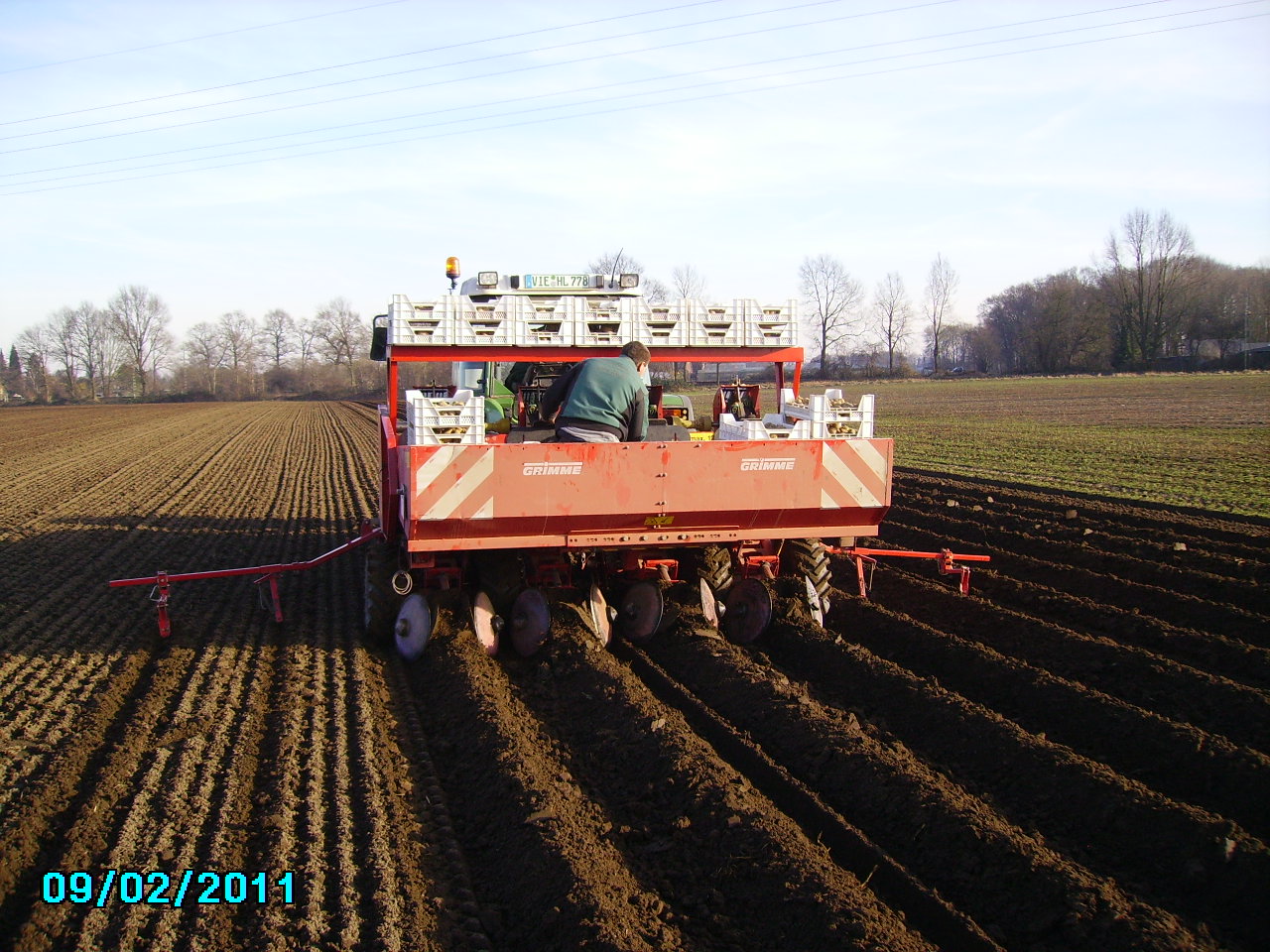 Auch der Storch fühlt sich offenbar recht wohl bei uns…..
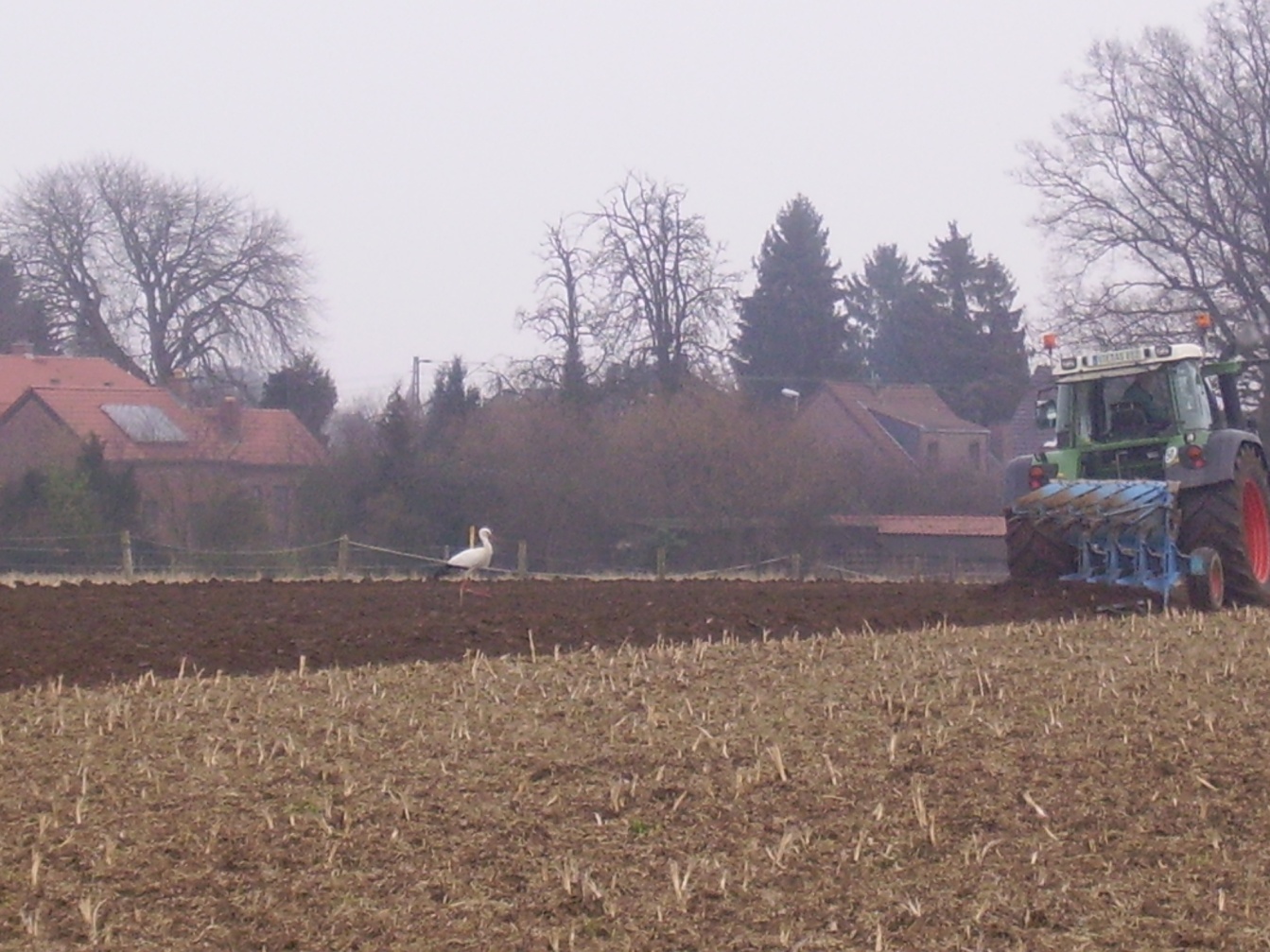 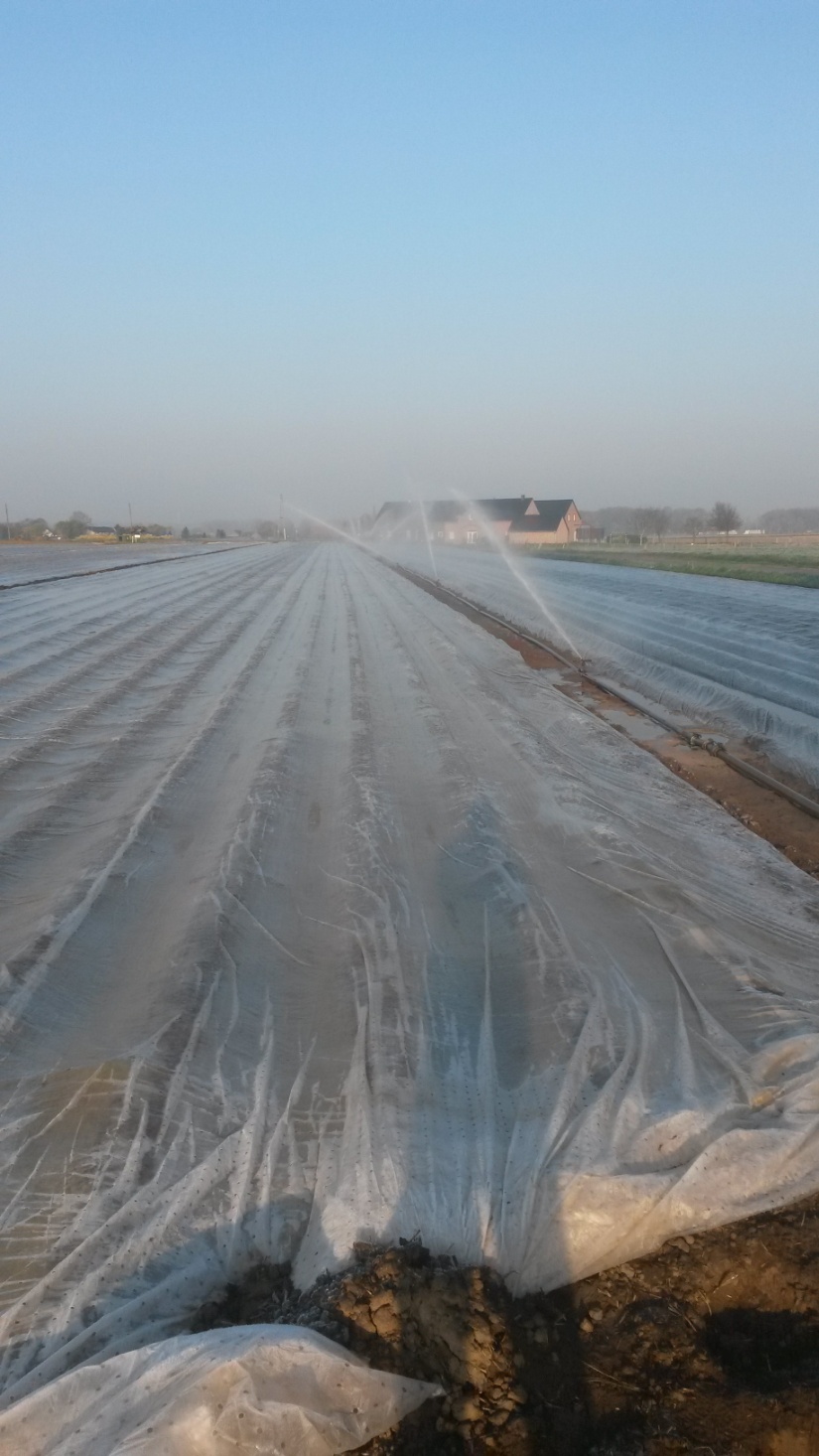 ….. In kalten Nächten vor Frost geschützt.
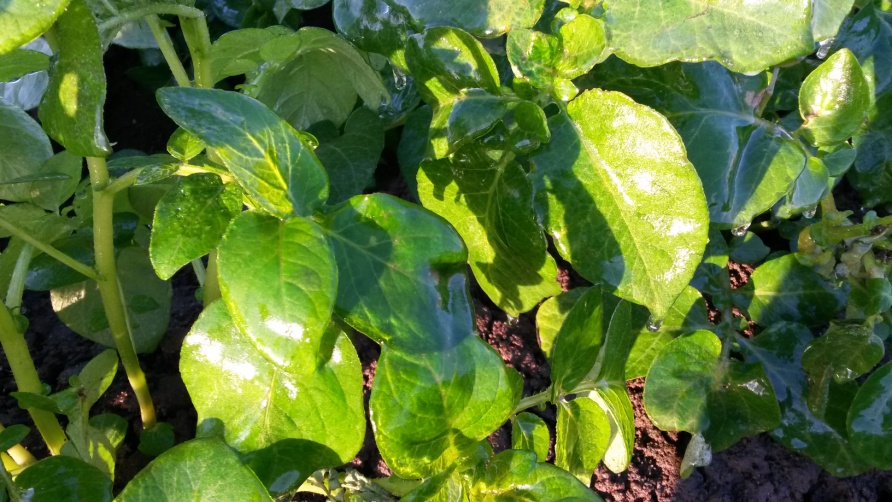 Und so können wir meist schon Anfang Mai 
mit der Ernte der speziellen Frühkartoffeln beginnen!
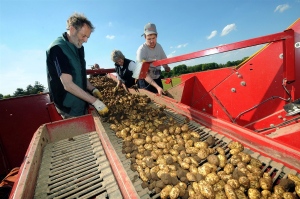 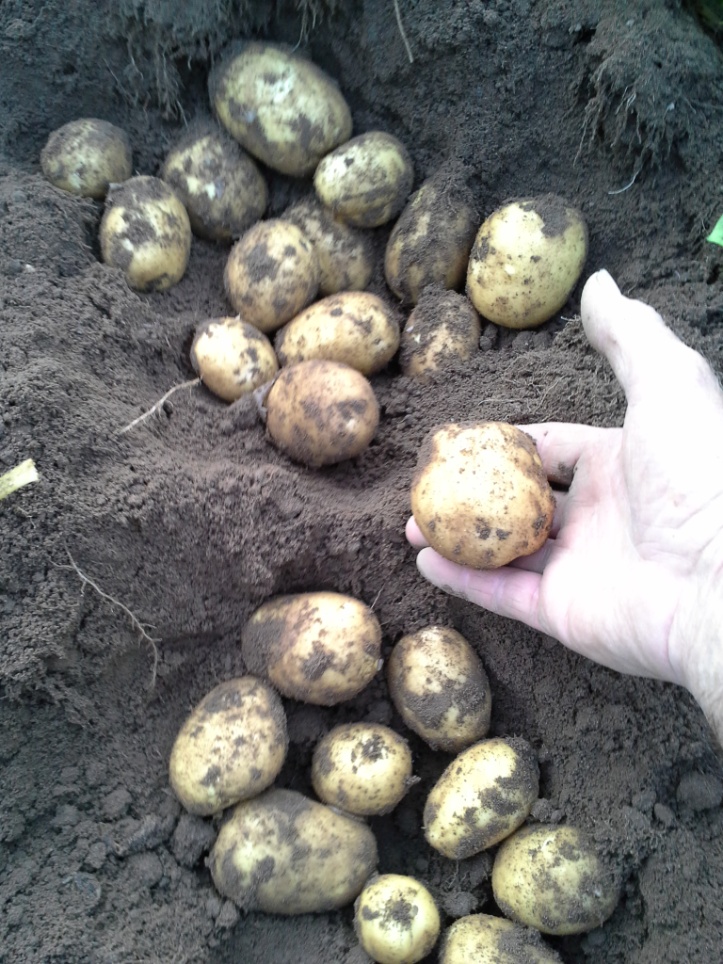 Wunderschön sieht ein Kartoffelfeld aus,
Wenn die Sorten in unterschiedlichen 
Farben blühen!
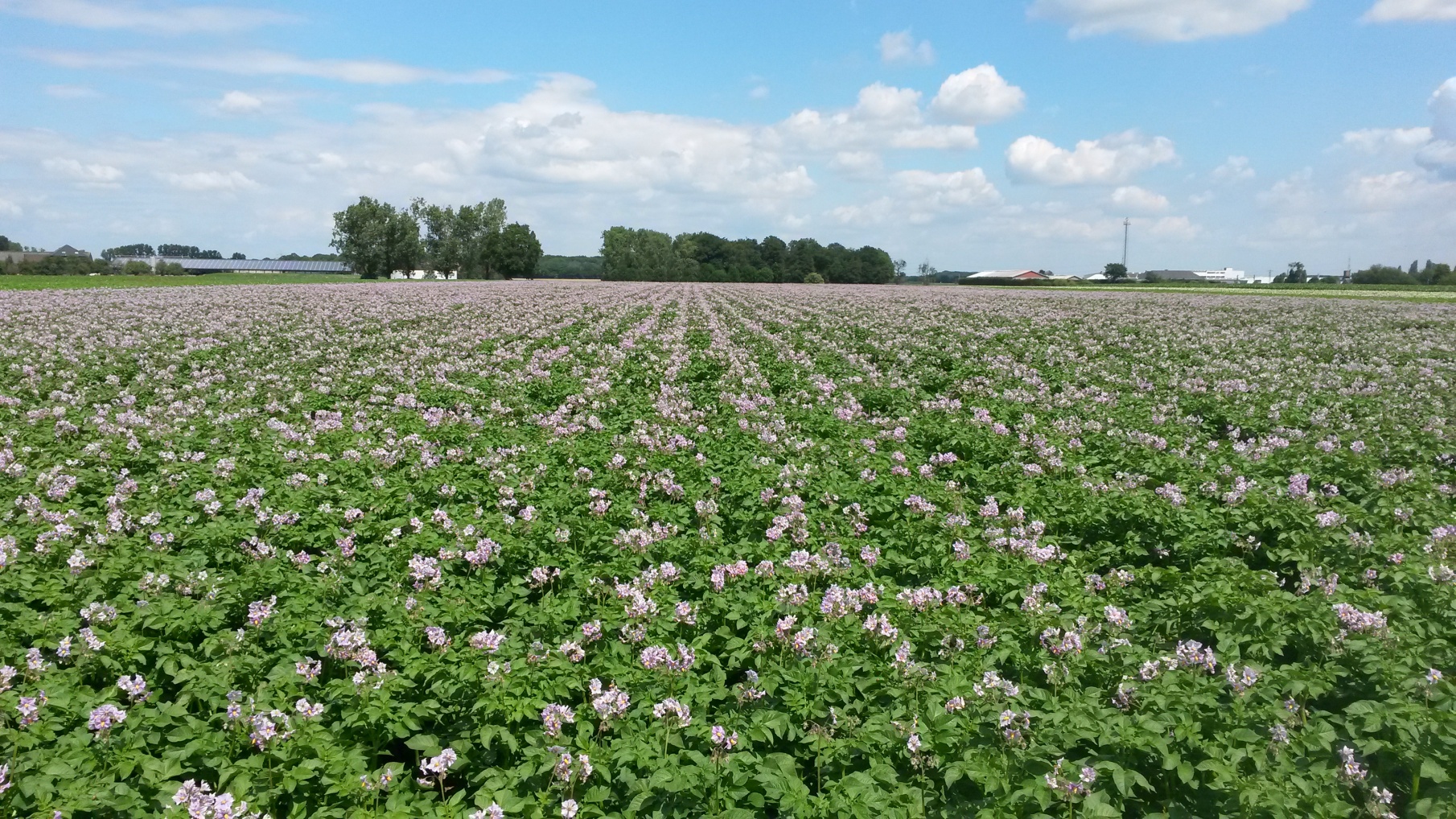 Wenn Petrus uns mal etliche Wochen keinen Regen schickt, dann müssen wir halt beregnen
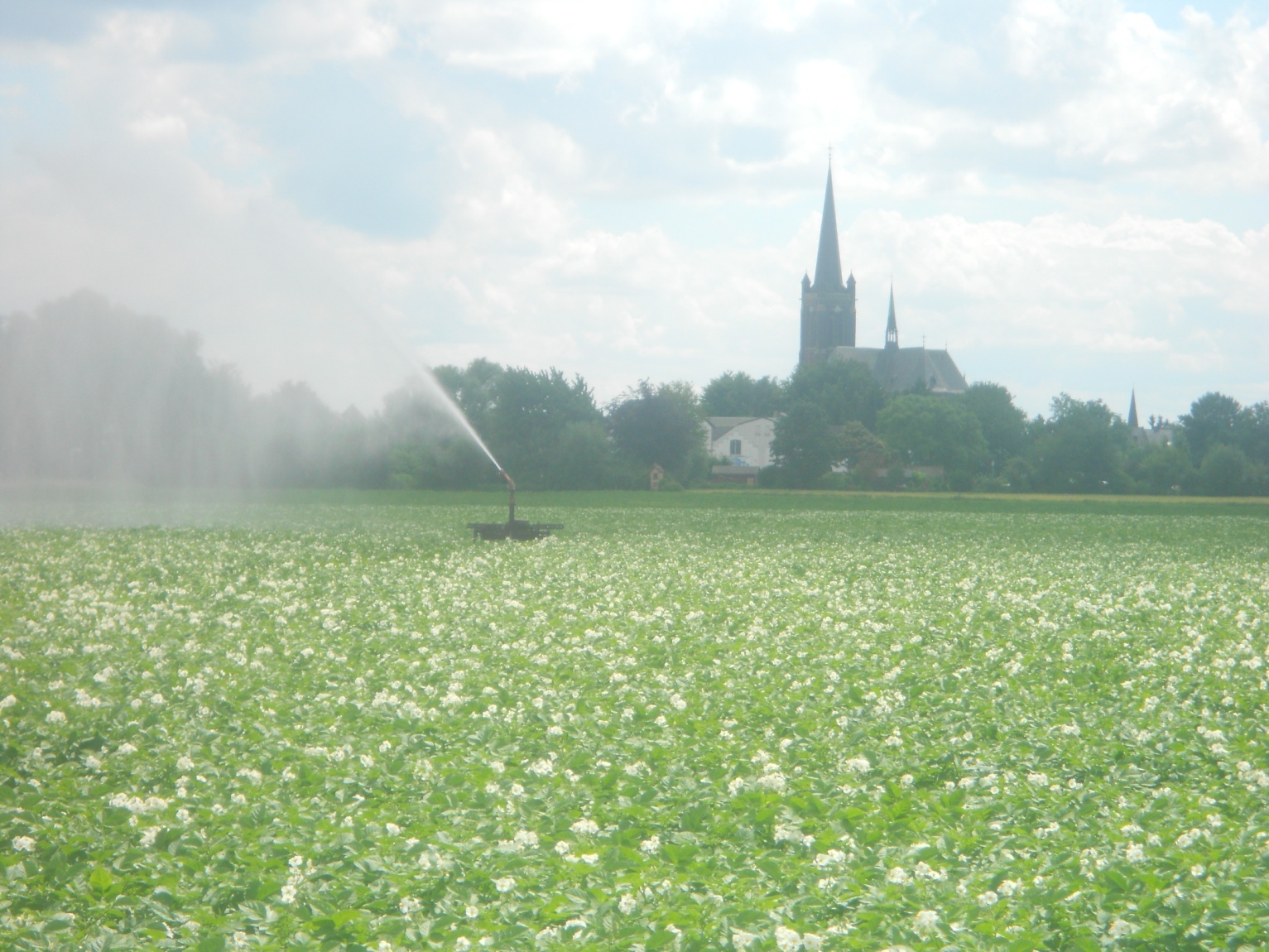 Ernte der Lagerware, die für den Winter vorgesehen ist, mit relativ kleinen und leichten Maschinen….
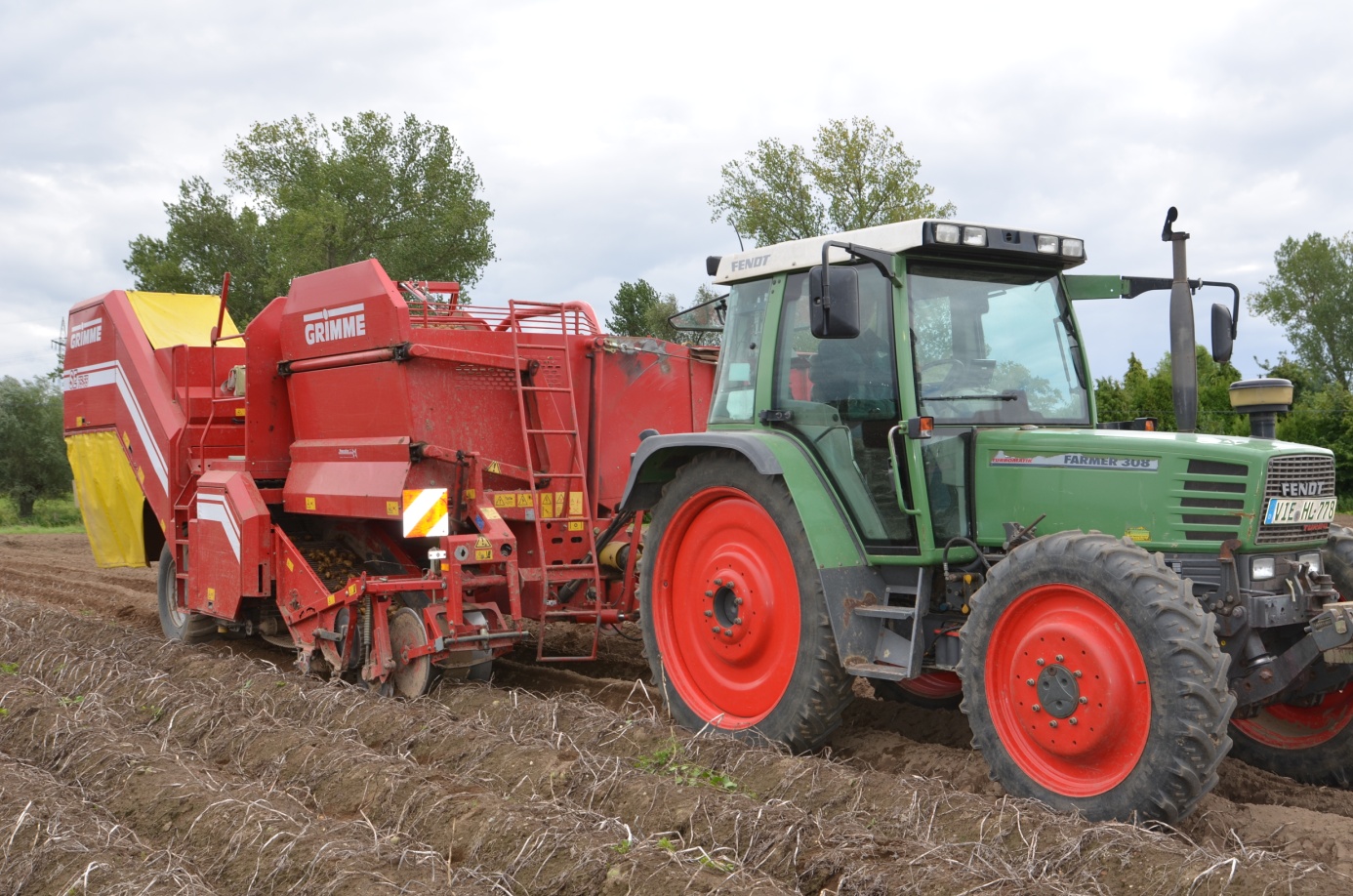 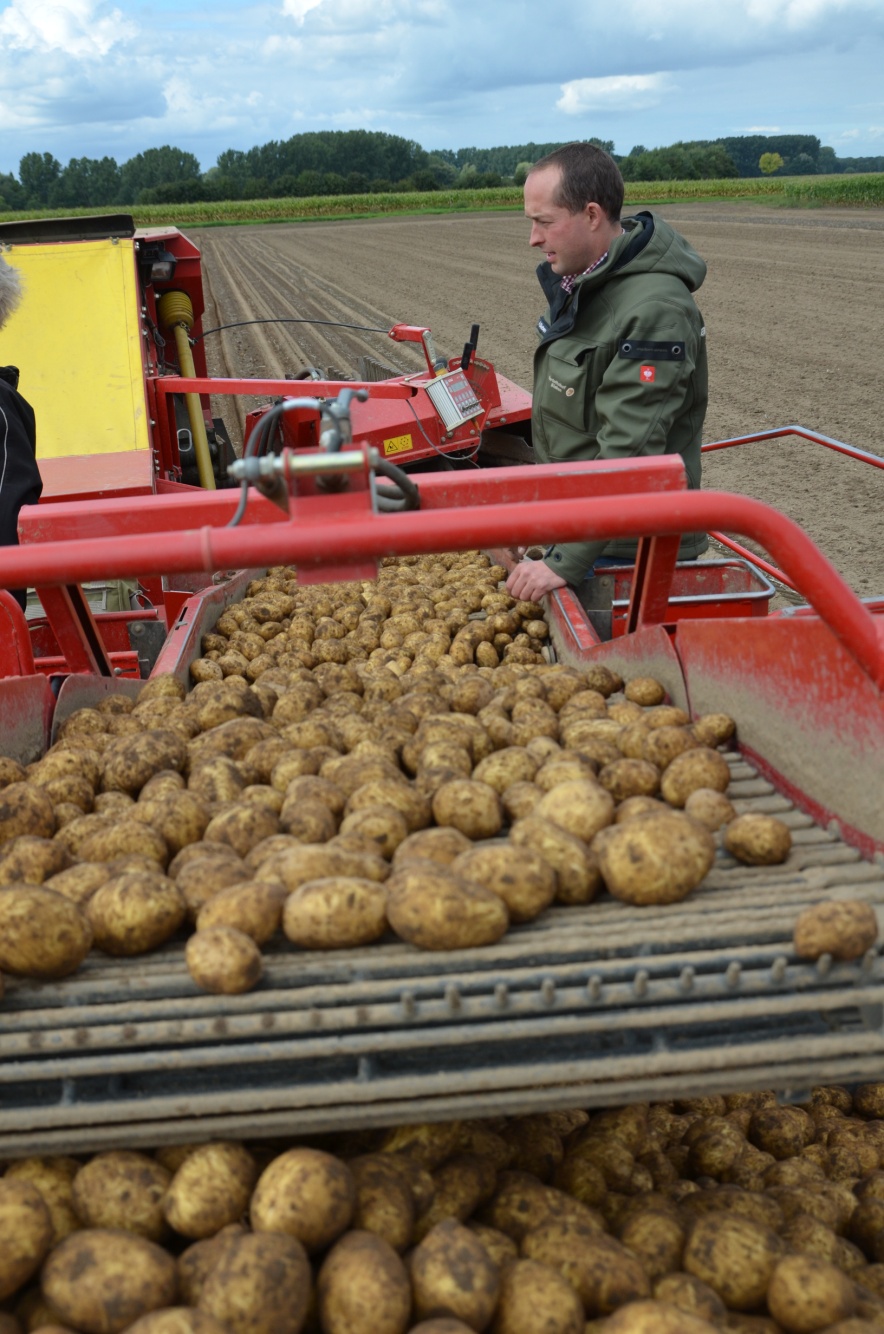 ….dabei wird gleich 
 auf der
Erntemaschine manuell
vorsortiert.
[Speaker Notes: …hier von meinem Sohn, dem Leiter unseres Betriebes]
Wir lagern sie in einer gekühlten Halle und stapeln sie dort in Holzkisten übereinander
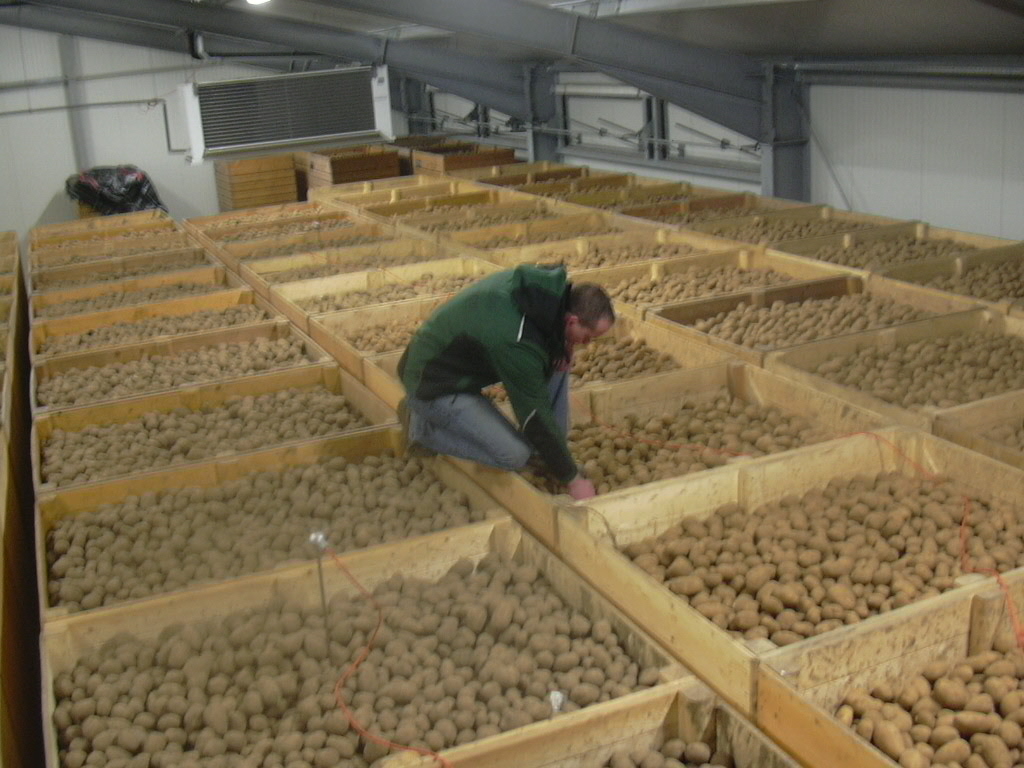 Bis sie dann täglich frisch sortiert werden, sorgfältig und von Hand, dabei gebürstet und bewusst nicht gewaschen……
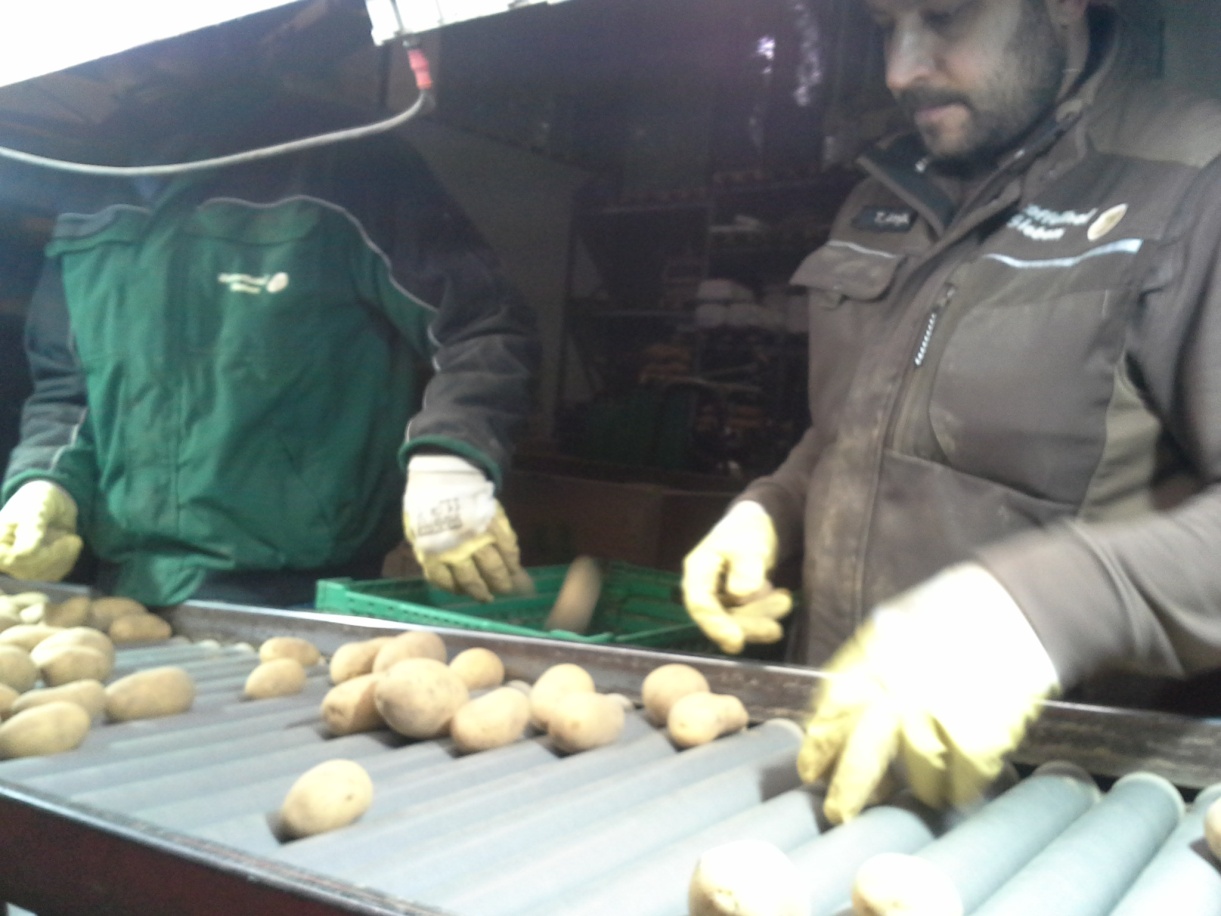 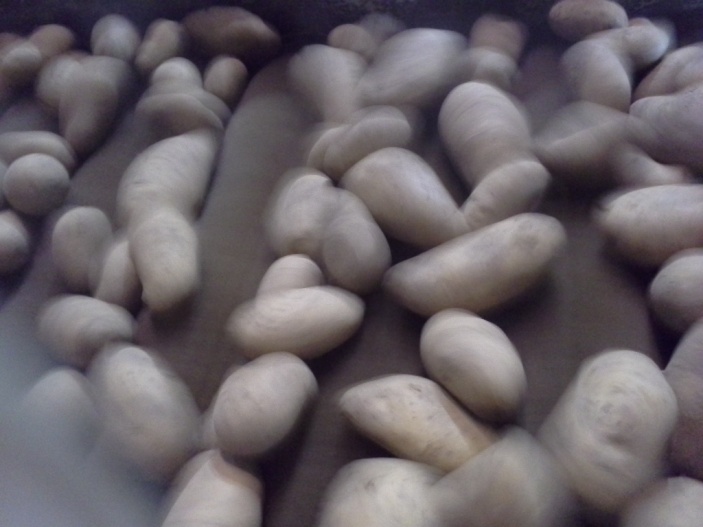 …….und dann zum größten Teil in unsere inzwischen schon recht bekannte 
„Kartoffelhof Sieben  Tüte“ verpackt werden, auch wieder von Hand.
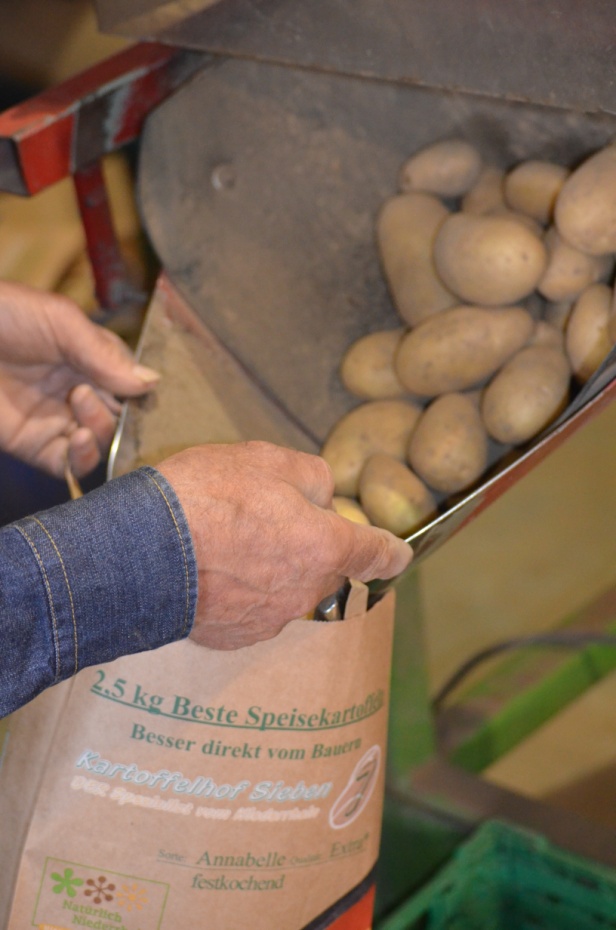 mit einem kleinen LKW direkt in jeden „unserer“ Verbrauchermärkte.
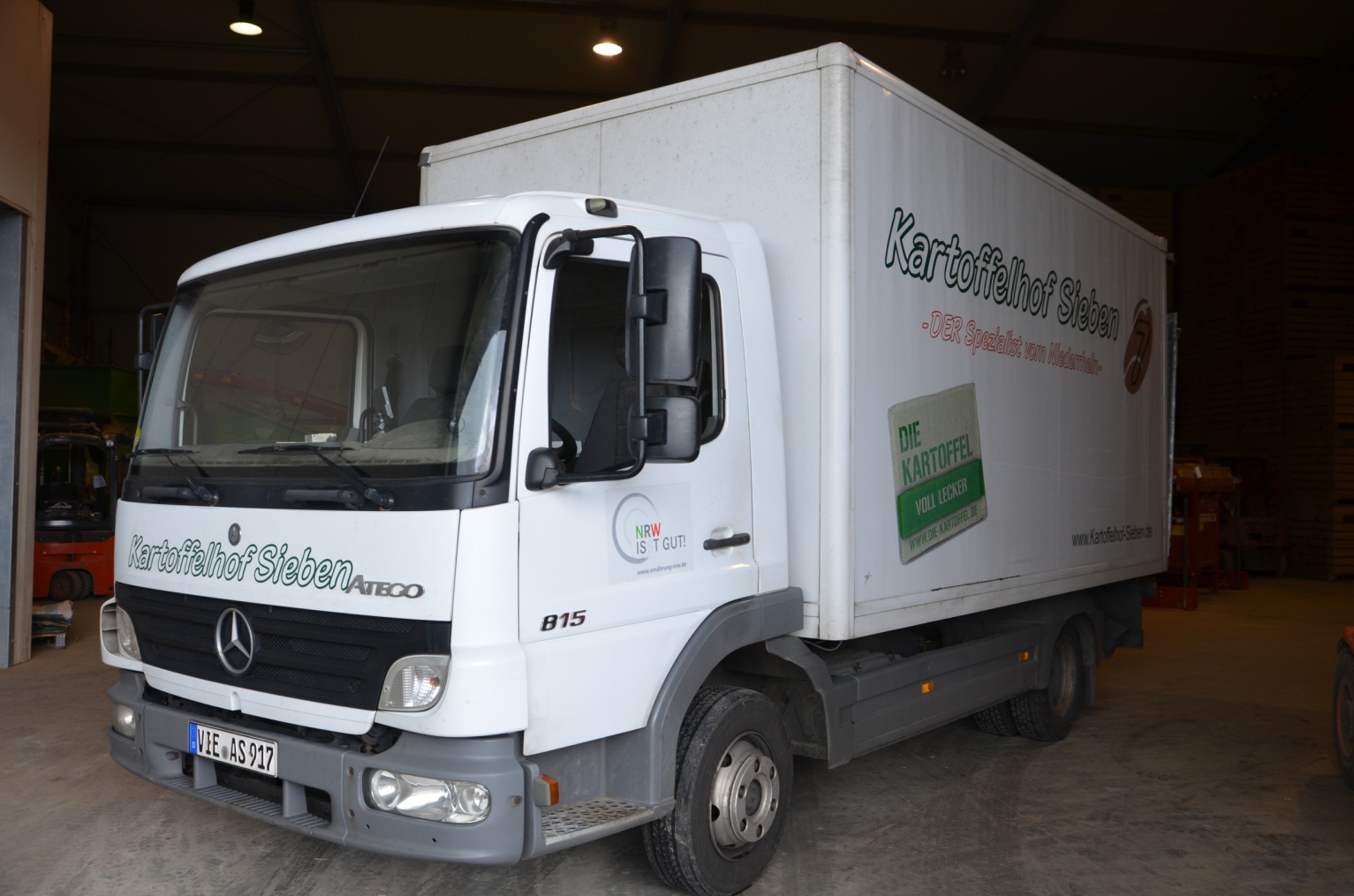 Dort können Sie als Kunde 
dann wählen:
……..oder unsere Papier-Tüten,
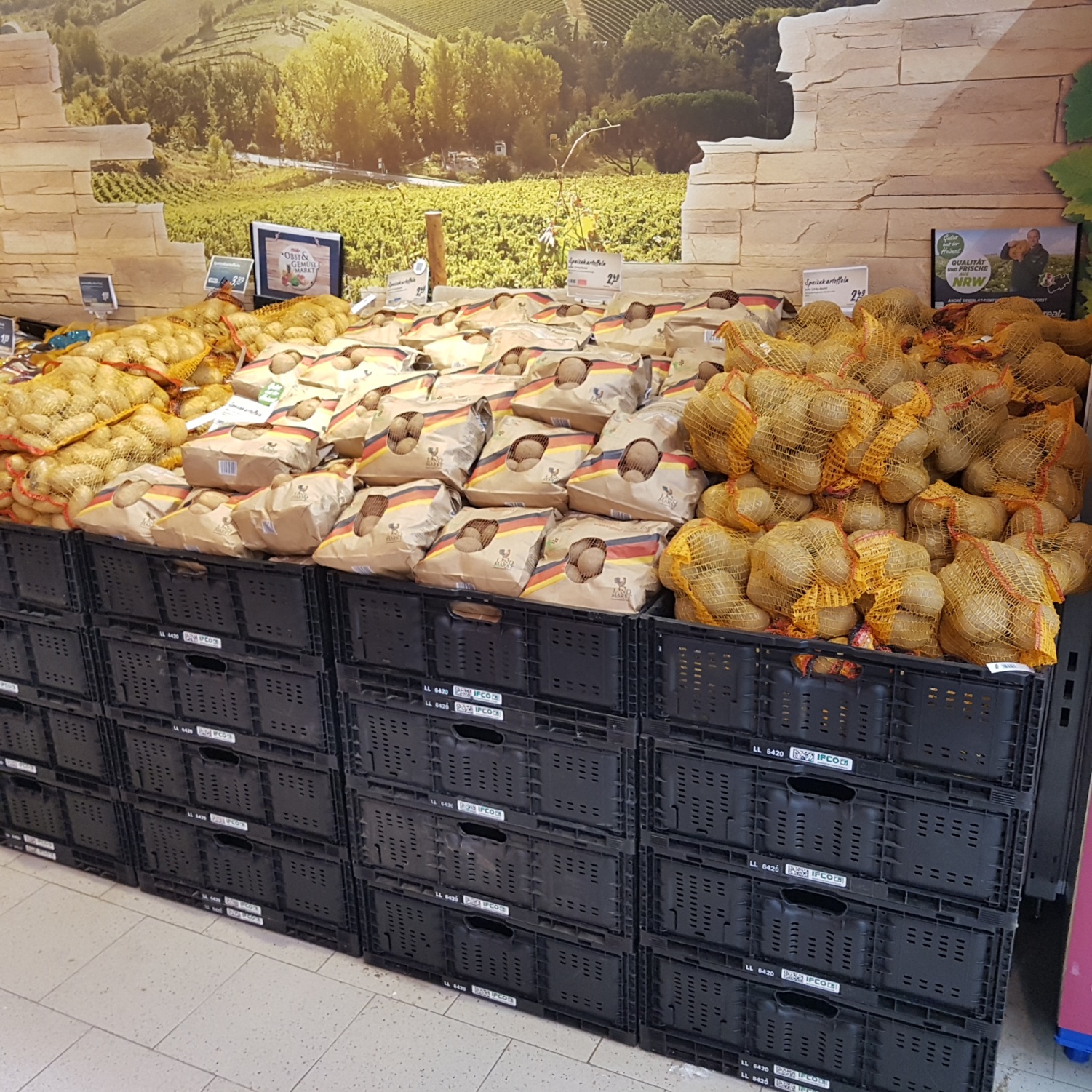 Hier nebeneinander die junge und alte Generation 
der Familie Sieben
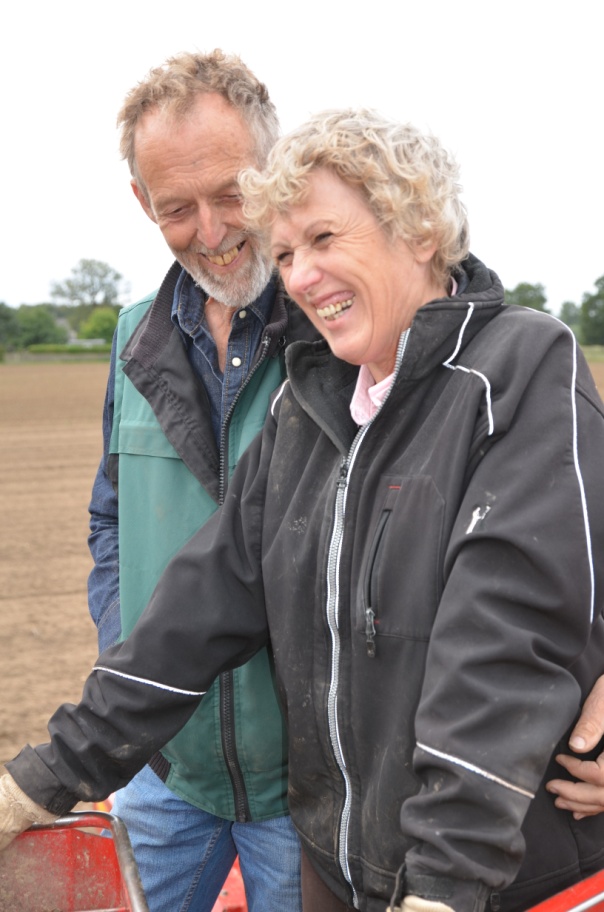 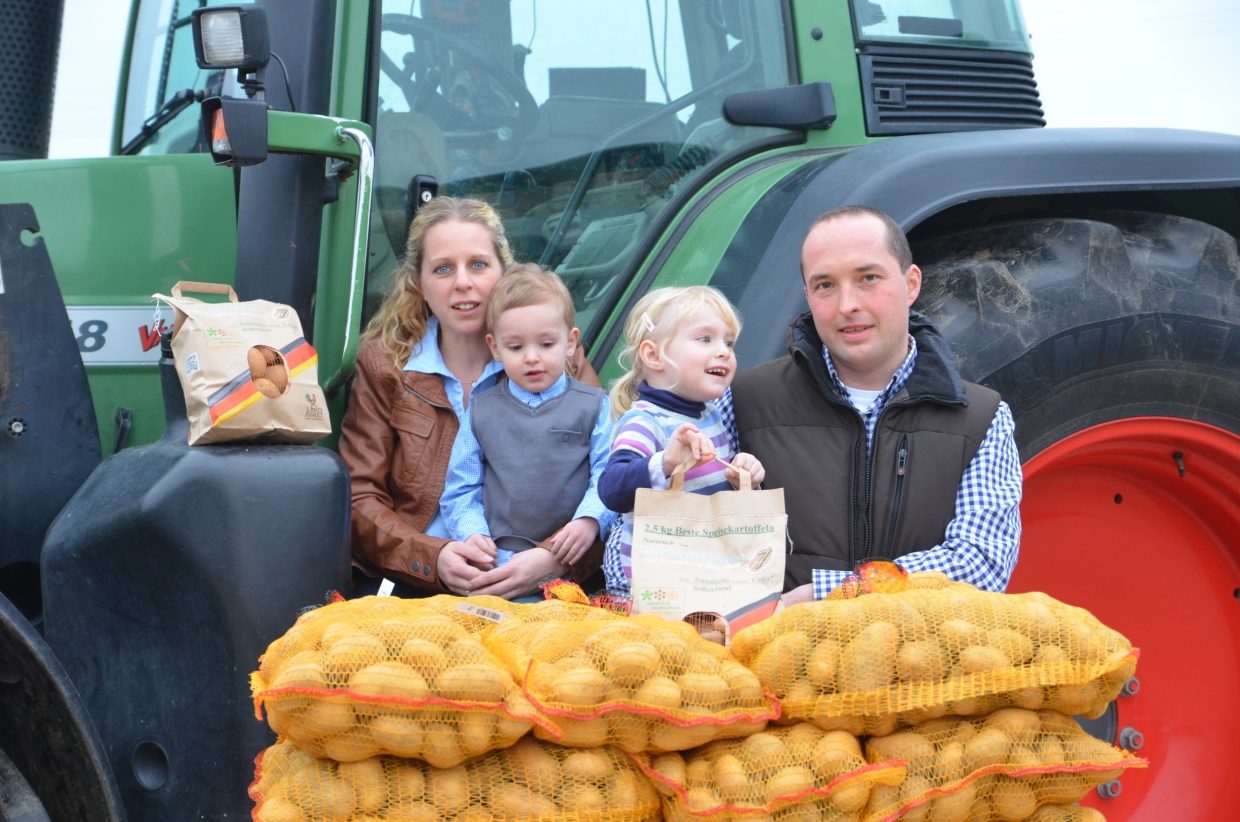 ->   aus der Region, oder sogar direkt aus der
      Nachbarschaft
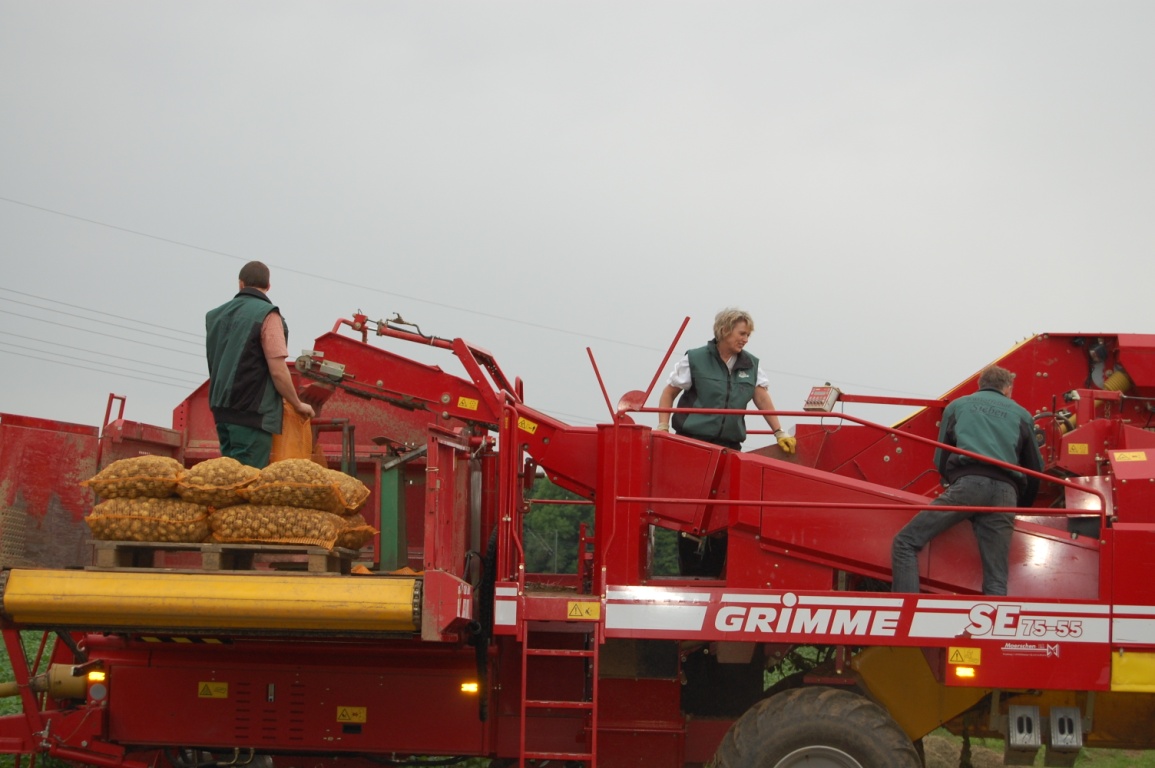 ->   aus kontrolliertem Anbau, wir werden also regelmäßig geprüft und                                                        zertifiziert
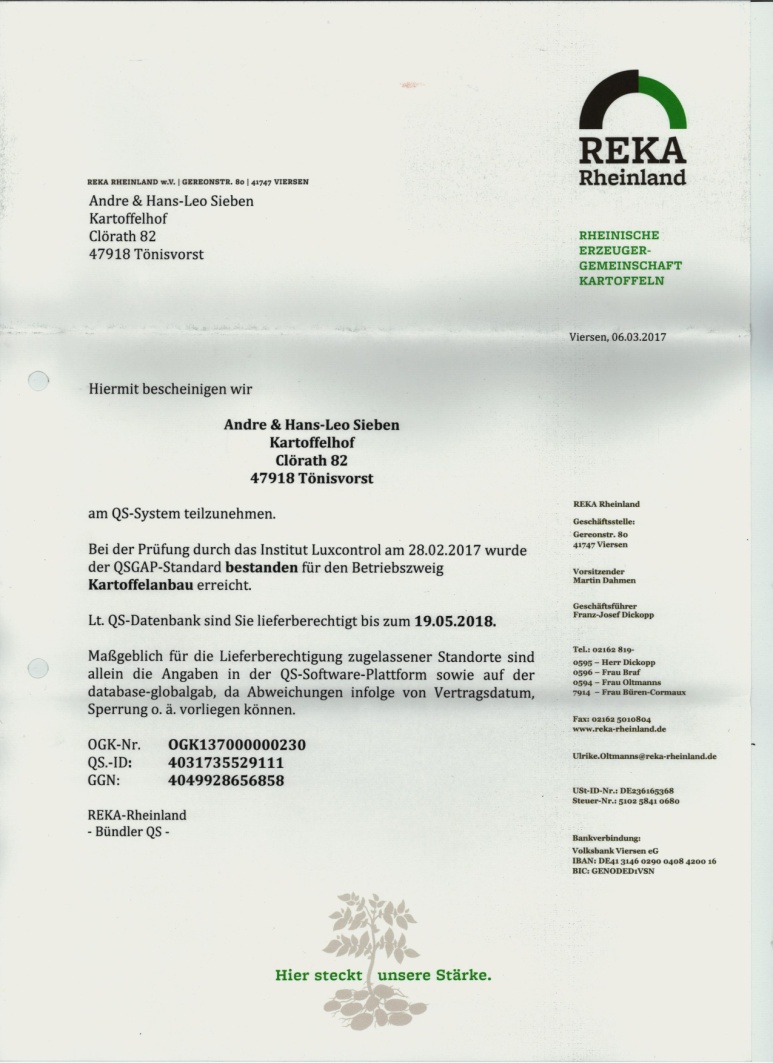 [Speaker Notes: Hier sehen Sie ein solches Zertifikat. Um es zu bekommen, müssen wir nicht nur einmal im Jahr eine umfangreiche Prüfung durchlaufen, sondern das ganze Jahr über ständig jeden Arbeitsgang dokumentieren.]
-> Gentechnik? Kein Thema für uns!

-> Papiertüte statt Kunststoffbeutel = komposttierbar und schützt vor Licht
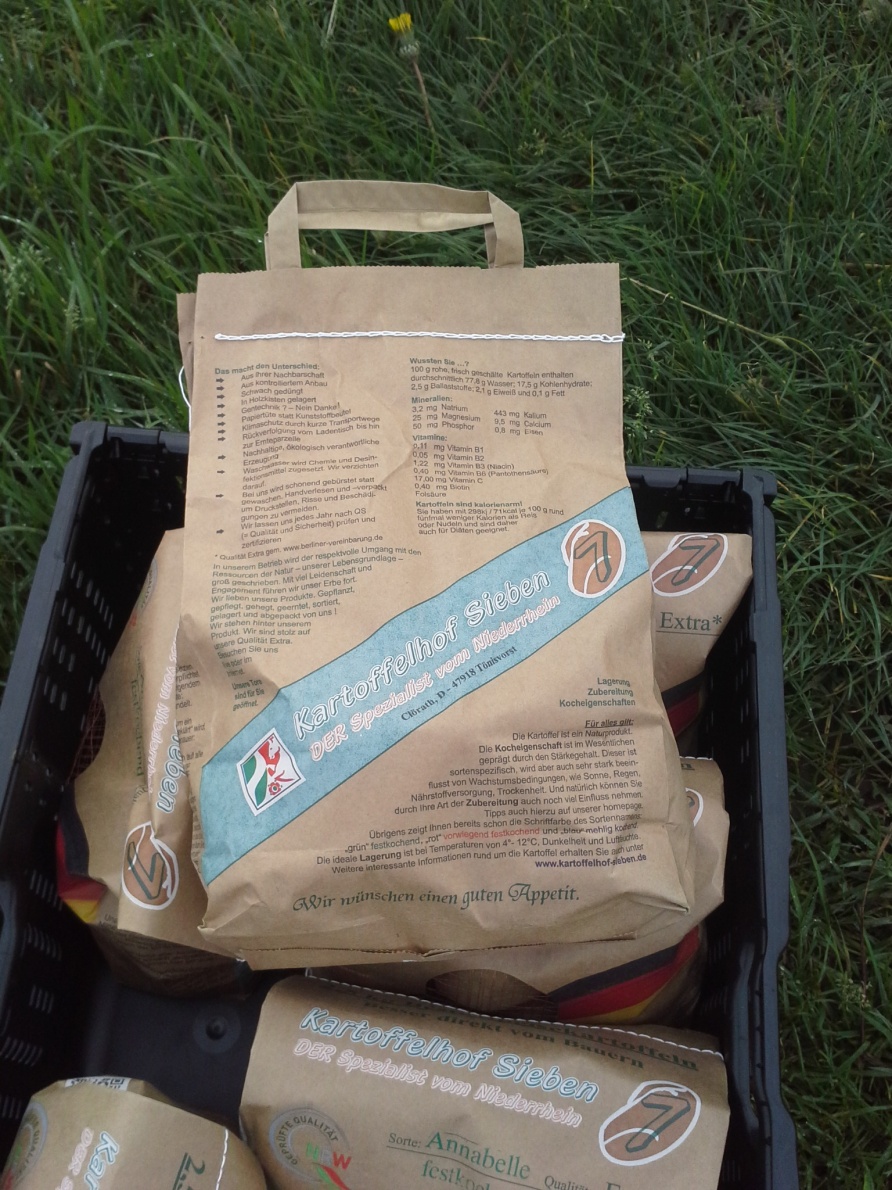 [Speaker Notes: ……….. Hat eigentlich nur Vorteile, ist leicht,hat viel Platz für Informationen, schützt vor Licht, das ist wichtig, damit die Kartoffeln nicht grün werden, ist voll kompostierbar weil auch das Sichtfenster aus einer Naturfaser besteht, sie ist nur leider für uns teurer als Plastik]
-> Klimaschutz durch kurze Wege
[Speaker Notes: ………brauche ich nicht näher zu erläutern.]
-> nachhaltige, ökologisch verantwortliche Erzeugung
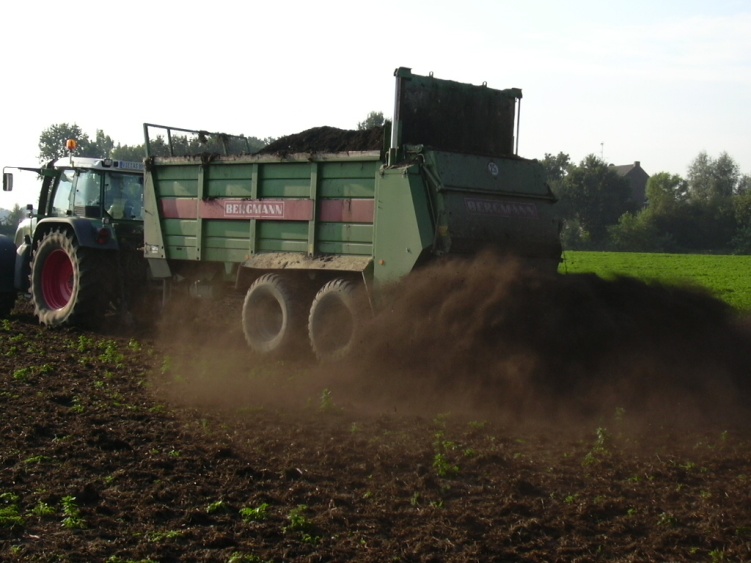 Z.B. düngen wir mit Kompost, der ein sehr guter Humuslieferant ist
[Speaker Notes: Dagegen ist Gülle ja etwas in Verruf gekommen, die Kritik eigentlich nur dann berechtigt, wenn davon zu viel verwendet wird. Aber wir haben keine Viehhaltung, also auch nicht das Problem, Gülle irgendwie verwerten zu müssen]
-> wir verzichten auf Waschen

-> schonend gebürstet 

-> handverlesen 

-> verpackt
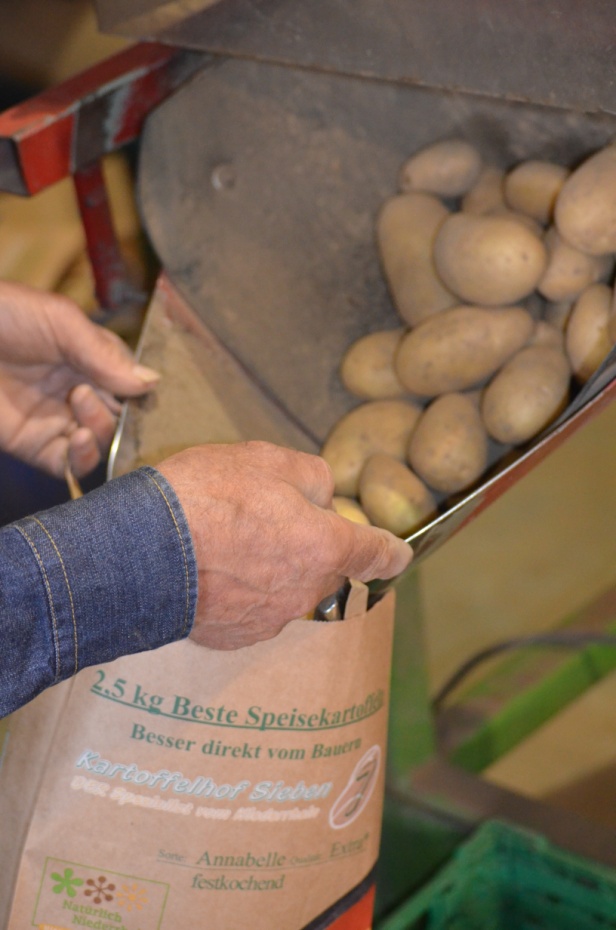 Schauen Sie sich um hier in der Halle, 
reden Sie mit den Ausstellern, probieren Sie wo es geht, genießen Sie! 
Sie werden sehen, Sie treffen lauter Menschen, deren Herzenswunsch es ist, 
Lebensmittel für Sie zu erzeugen, die schlicht und einfach besser sind.

Getreu unserem Slogan:

Besser direkt vom Bauern!